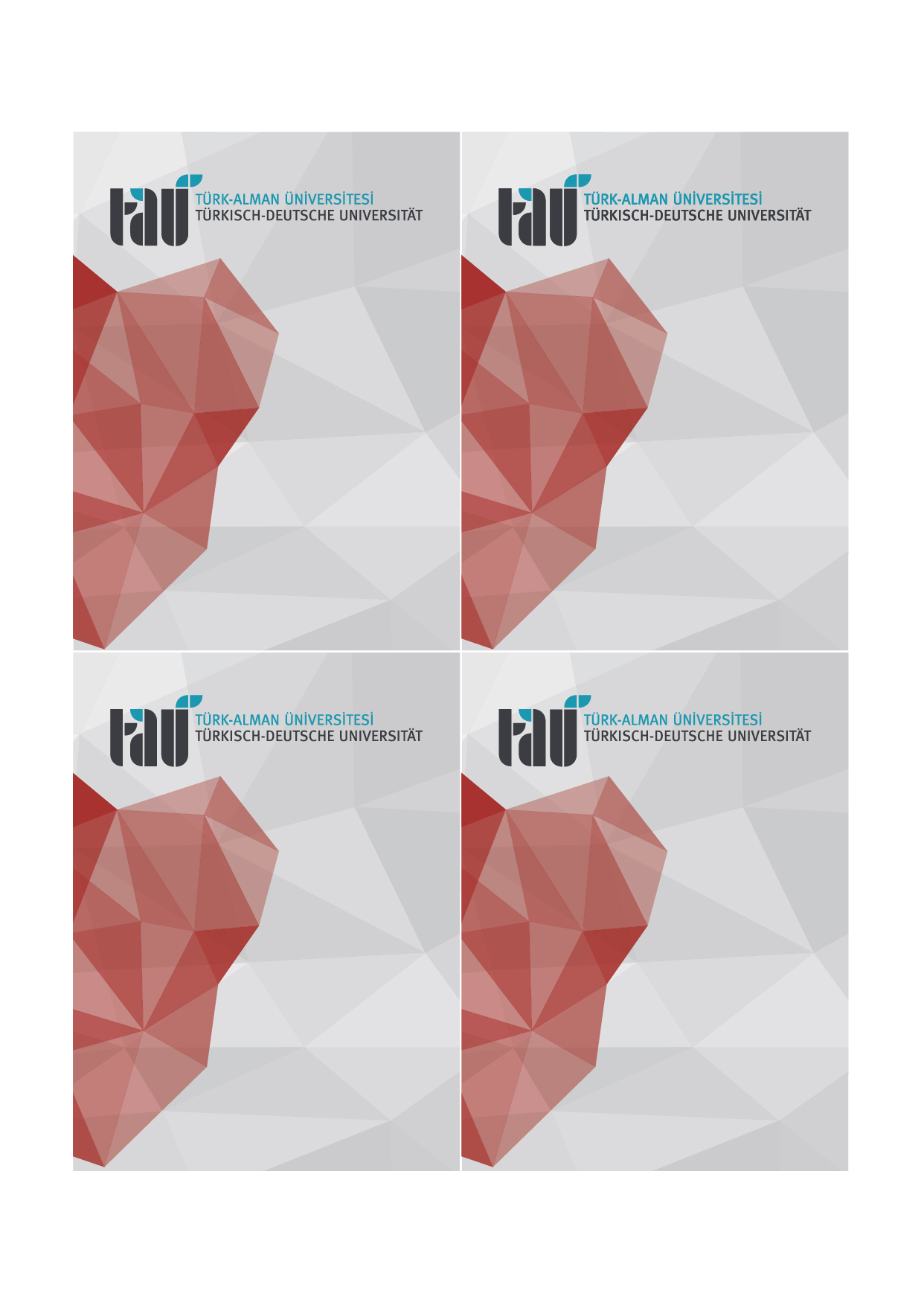 Ünvan
İsim/Soy İsim
Ünvan
İsim/Soy İsim
Hukuk Fakültesi
Hukuk Fakültesi
HUKUK BÖLÜMÜ
HUKUK BÖLÜMÜ
Ünvan
İsim/Soy İsim
Ünvan
İsim/Soy İsim
Hukuk Fakültesi
Hukuk Fakültesi
HUKUK BÖLÜMÜ
HUKUK BÖLÜMÜ